Ondes dans les plasmas
Niveau Licence 2
Prérequis
Equations de Maxwell dans le vide 
Equation de propagation dans le vide
Vitesses de phase et de groupe
Force de Lorentz
Représentation complexe des champs
Développement limité
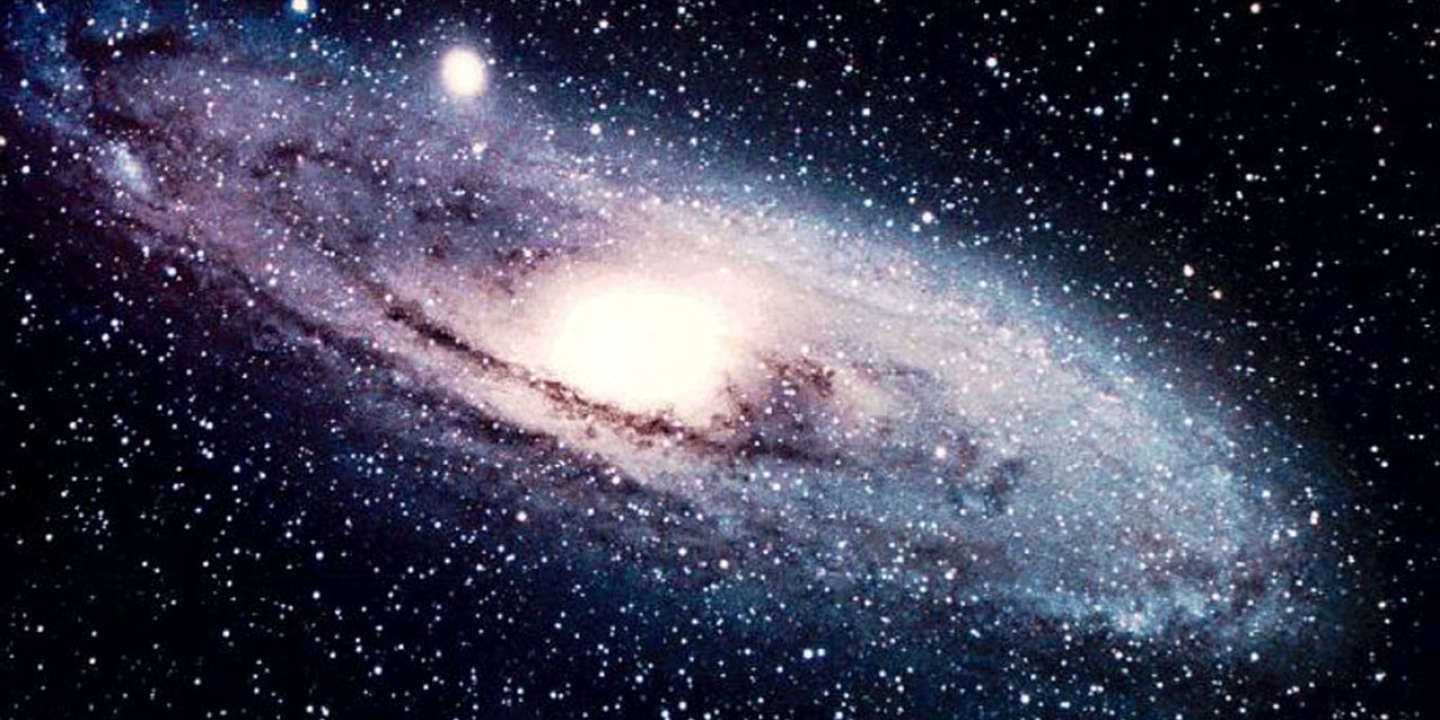 Un plasma est un milieu composé d’atomes ou de molécules partiellement ou complètement ionisés mais qui reste globalement électriquement neutre
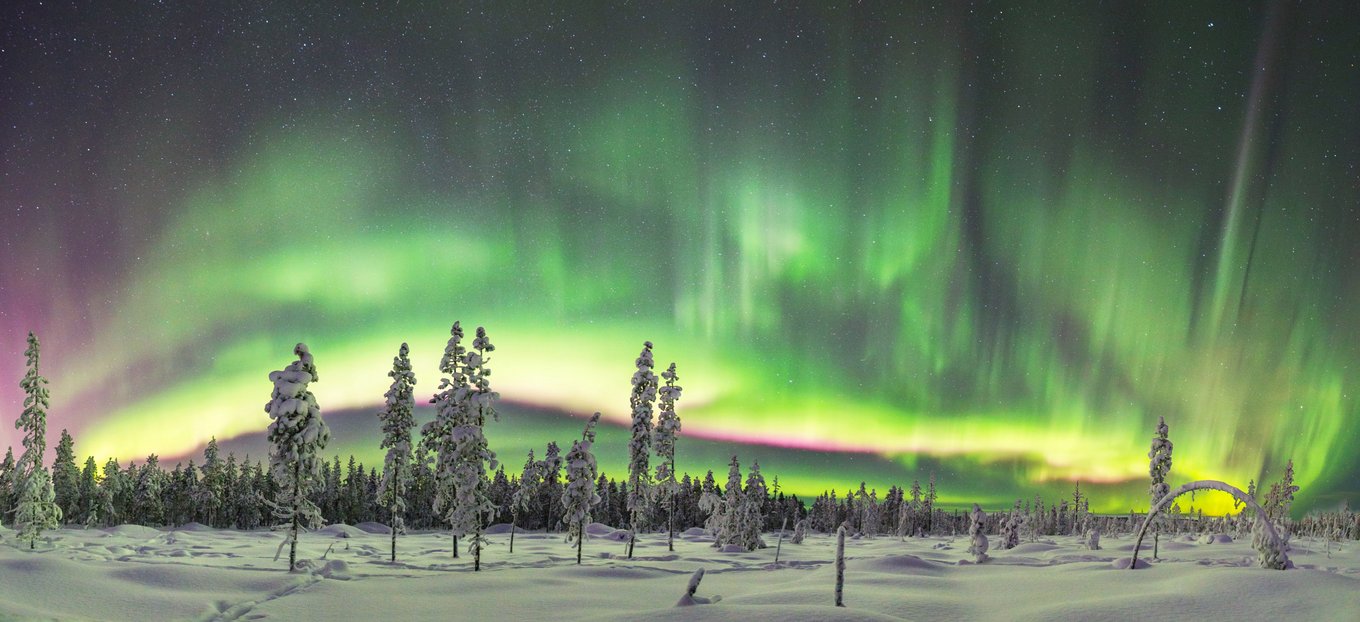 Comment expliquer le phénomène des aurores boréales ?
Propagation de deux ondes planes progressives harmoniques
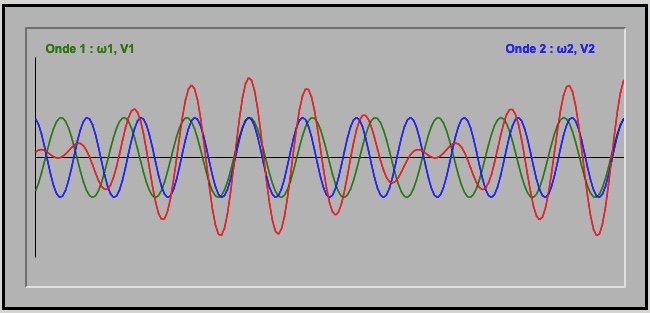 http://ressources.univ-lemans.fr/AccesLibre/UM/Pedago/physique/02/meca/ondedisp.html
Propagation de deux plusieures ondes planes progressives harmoniques
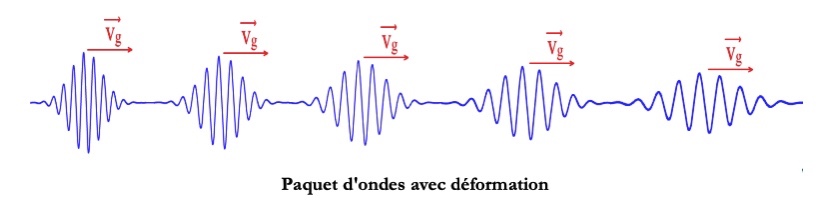 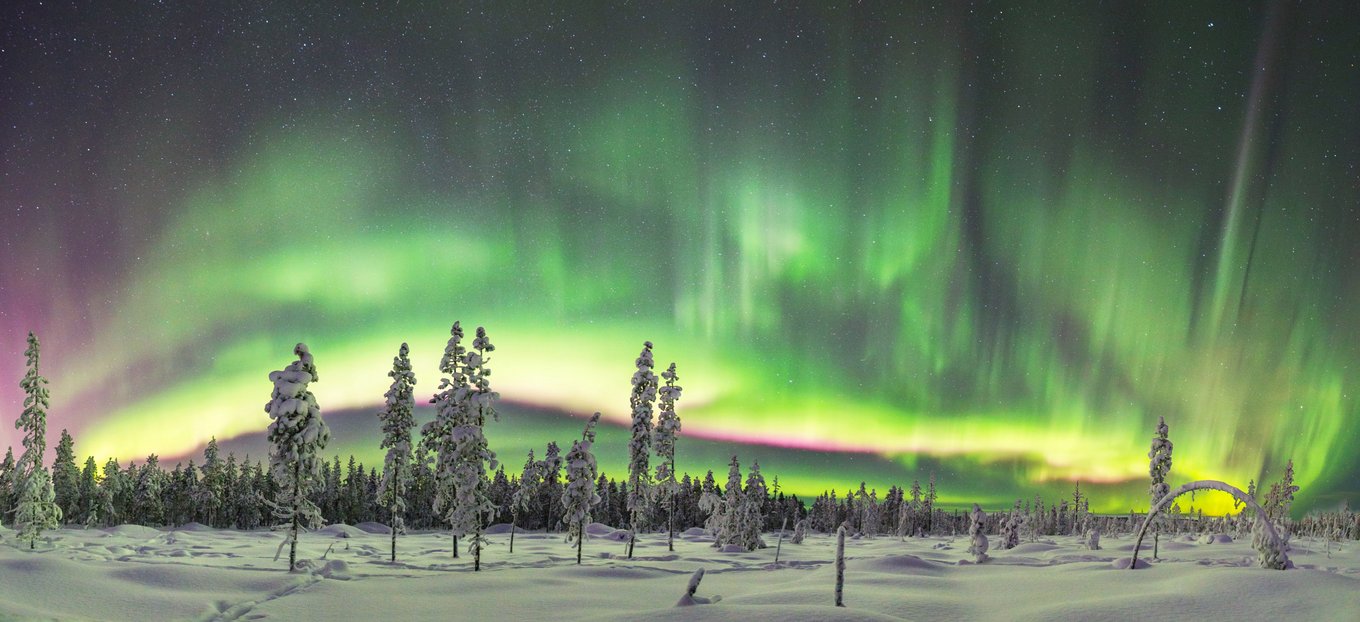 https://www.youtube.com/watch?v=ziRKy6rNpR8
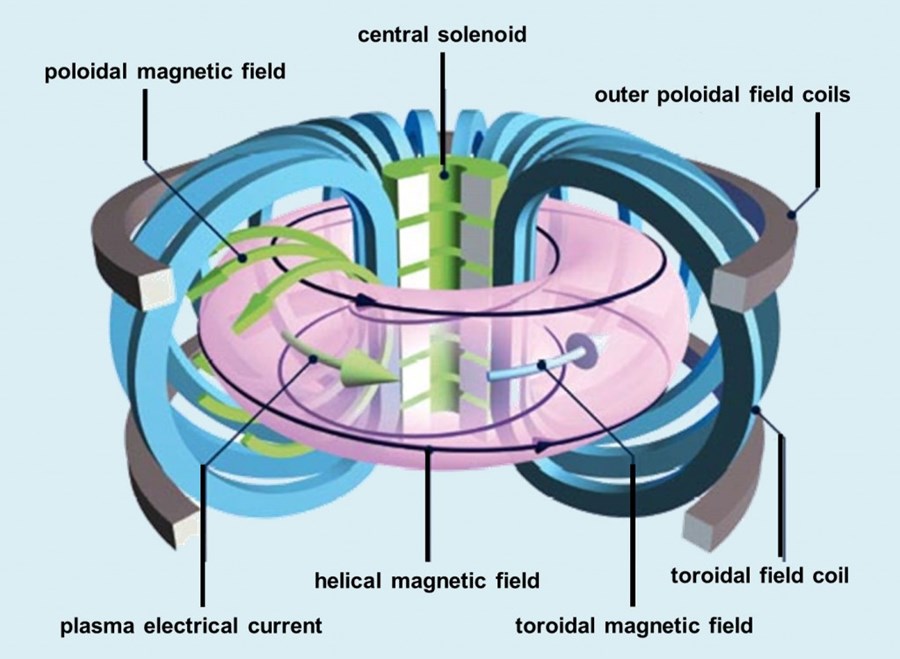 Tokamak